TEADUSEETIKA ARENGUTEST  EUROOPA teadusruumis
Siret rutiku
Miks see teema?
Ethics is an integral part of research from the beginning to the end. 
It is only by getting the ethics right that research excellence can be achieved. 
Ethics is given the highest priority in EU funded research.
Good practices shall be identified with the aim of elaborating a code of conduct for all actors.

https://ec.europa.eu/programmes/horizon2020/en/h2020-section/ethics
2
Teaduseetika, kitsamalt ka uuringueetika (ingl. research ethics; research integrity)
Hea teadustava (ingl. research integrity; good research practice)
Vastutustundlik teadus ja innovatsioon (ingl. responsible research and innovation, RRI)
3
NB! Teaduseetika ei puuduta ainult inimuuringuid ja isikuandmeid (andmekaitset).
NB! Teaduseetika rikkumised ja lubamatud käitumisviisid ei piirdu ainult võltsimise, fabritseerimise ja plagiaadiga.
NB! Teaduseetika-alastest küsimustest valdav enamus kuulub nn halli alasse.
4
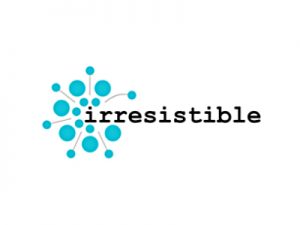 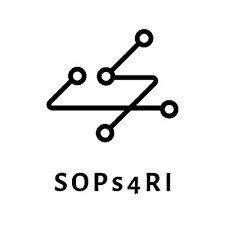 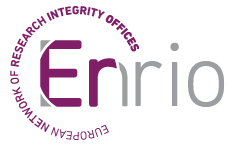 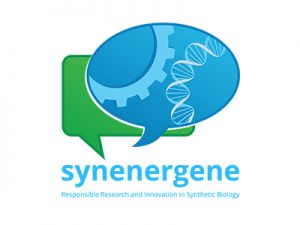 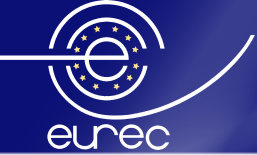 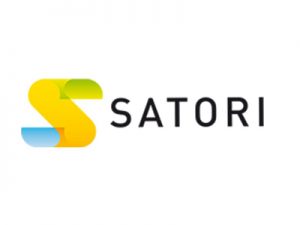 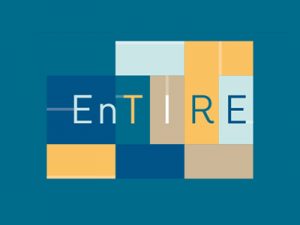 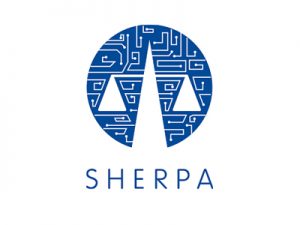 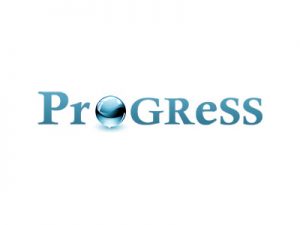 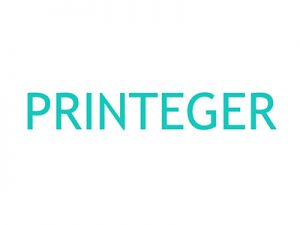 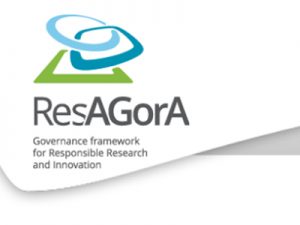 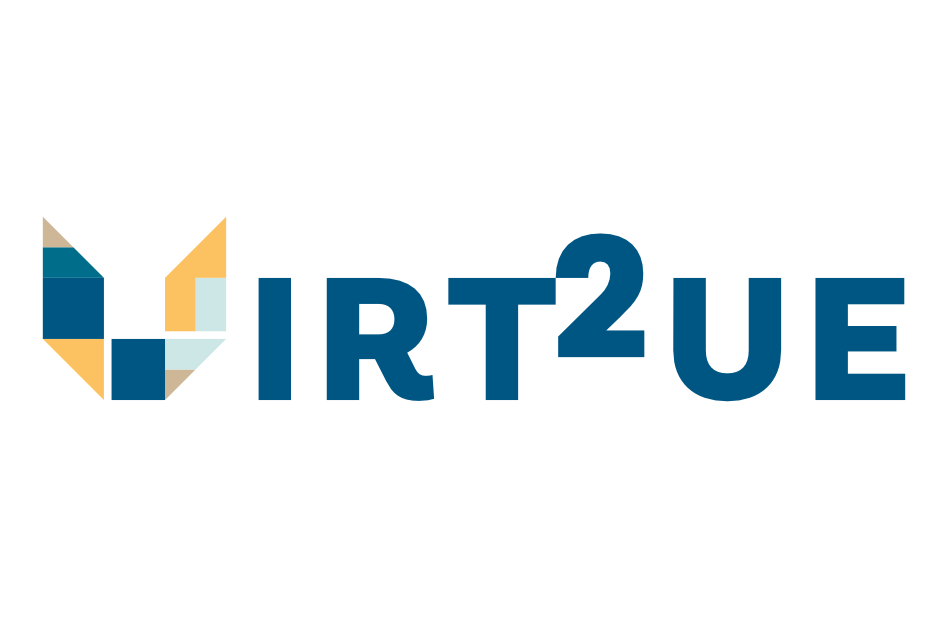 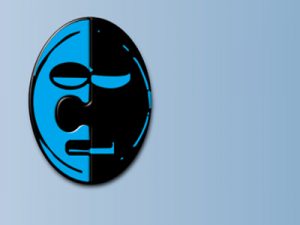 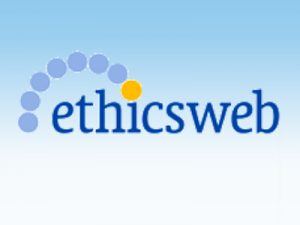 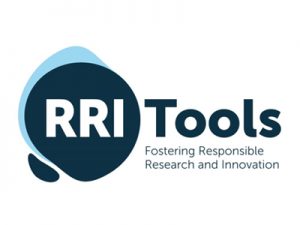 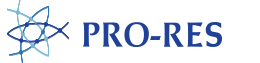 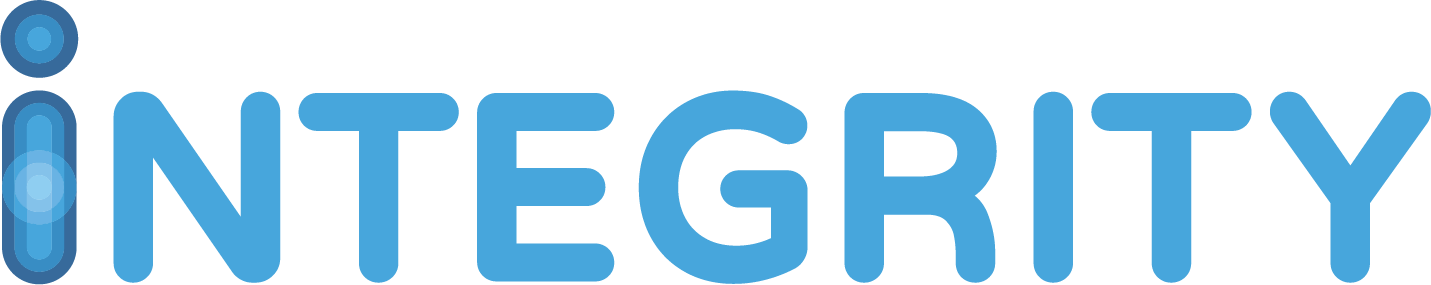 5
6
7
8
Eesti Bioeetika ja Inimuuringute Nõukogu
TÜ inimuuringute eetikakomitee
TAI inimuuringute eetikakomitee
Loomkatseprojekti loakomisjon
Andmekaitse Inspektsioon
Eesti Rahvusarhiiv
Eetikakomiteed asutustes jne jne jne.
9
10
11
NB! Eesti on Euroopa teadusruumis üks vähestest riikidest, kus 
ei ole määratletud teaduseetika üleriikliku korralduse ja järelevalve eest vastutav asutus,
üleriiklikud eetikakomiteed tegutsevad kahe TA-asutuse omainitsiatiivi ja rahastusega, sh ravimifirmade loatasudest.
12
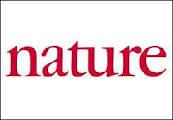 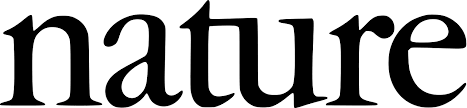 20. august 2008
Scandalous behaviour
Austria's most serious report of scientific misconduct in recent memory must be handled properly.
The academic community in Austria often seems to be a closed, elite set, especially in the sphere of medicine. The power and influence wielded by a professor are hard to understand from the outside, and the rigid hierarchy of the academic system has been hard to dismantle from the inside, despite reformers' best efforts. 
							(https://www.nature.com/articles/454917b)
13
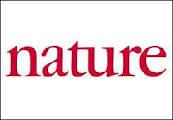 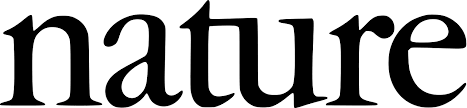 20. august 2008
“There is no official body in Austria responsible for addressing issues of scientific misconduct.”
Austria is a small country, and networks between power-brokers are small and tight. But something, it seems, is rotten in the state of Austria, and it needs to be faced and dealt with openly. 

							(https://www.nature.com/articles/454917b)
14
Mis tehtud, mis teoksil
ETAg on ENRIO assotsiatsiooni üks asutajaliikmeid.
RITA raames telliti 2019 rakendusuuring „Teaduseetika järelevalve ja toetamise riikliku süsteemi loomine Eestis“ (TÜ).
2019 tegutses töörühm, kes esitas HTMile, SoMile ja MeMile ettepanekud eetikakomiteede koordinatsioonisüsteemi loomiseks.
Ministeeriumide heakskiidu korral on 2020 plaanis eri kõigi osapoolte koostöös tervikliku süsteemi kavandi koostamine.
15
Väljakutsed?
Kõigest…
… inimesed,
… aeg
… ja küsimus…
16
… inimesed,
… aeg
… ja küsimus, kes maksab?
17
18
Aitäh kuulamast ja kaasa mõtlemast! 
Kõik ettepanekud on teretulnud!


siret.rutiku@etag.ee
19